БЮДЖЕТ ДЛЯ ГРАЖДАН
к проекту решения сельского поселения  Юмашевский сельский совет муниципального района Чекмагушевский район 
Республики Башкортостан
«О бюджете сельского поселения Юмашевский сельсовет муниципального района Чекмагушевский район Республики Башкортостан на 2023 год и на плановый период 2024 и 2025 годов»
1
Уважаемые жители сельского поселения!
Администрация Юмашевского сельского поселения муниципального района Чекмагушевский район составляет  аналитический документ «Бюджет для граждан», который содержит основные положения проекта решения о бюджете и отчета о его исполнении в доступной и понятной форме.
	По своей сути бюджет для граждан - это упрощенная версия бюджетного документа, которая использует доступные форматы, чтобы облегчить для граждан понимание бюджета, объяснить им планы и действия Администрации сельского поселения во время бюджетного года и показать формы их возможного взаимодействия с каждым гражданином по вопросам расходования общественных финансов. 
	Информацию о бюджетном процессе и аналитический материал доступен на сайте. 
	Очень надеемся, что «Бюджет для граждан» станет доступным источником для повышения финансовой грамотности наших жителей  и активизации общественного контроля за муниципальными расходами.
2
ЧТО ТАКОЕ «БЮДЖЕТ ДЛЯ ГРАЖДАН»?
«Бюджет для граждан» – аналитический документ, разрабатываемый в целях предоставления гражданам актуальной информации о проекте  бюджета поселения в формате, доступном для широкого круга пользователей. В представленной информации отражены положения проекта  бюджета поселения на предстоящие три года: 2022 год и 2023-2024 годы.
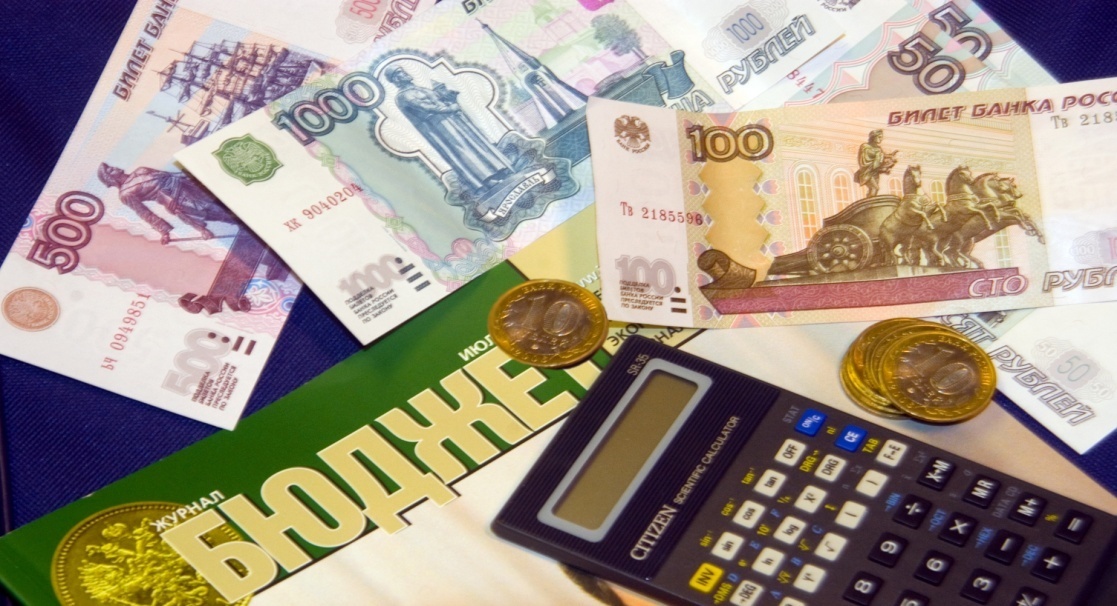 «Бюджет для граждан» нацелен на получение обратной связи от граждан по интересующим их вопросам.
3
КАК ГРАЖДАНИН МОЖЕТ ПОВЛИЯТЬ НА СОСТАВ БЮДЖЕТА?
Через публичные слушания по отчету об исполнении бюджета поселения, которые проходят ежегодно в апреле
Через публичные слушания по проекту бюджета поселения, которые проходят ежегодно в декабре
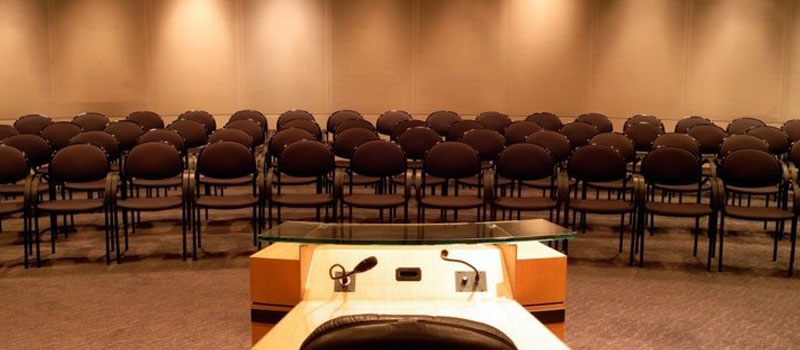 4
КАК УЧАСТВУЕТ ГРАЖДАНИН В БЮДЖЕТНОМ ПРОЦЕССЕ?
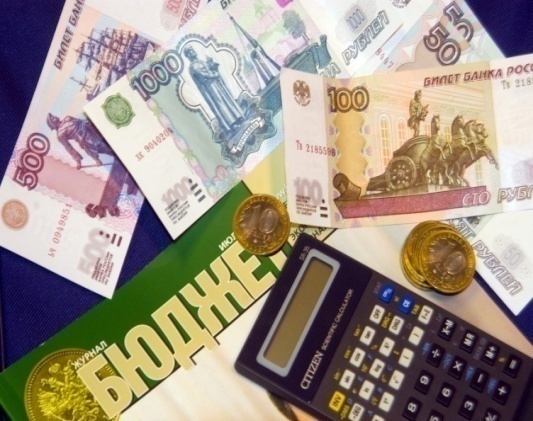 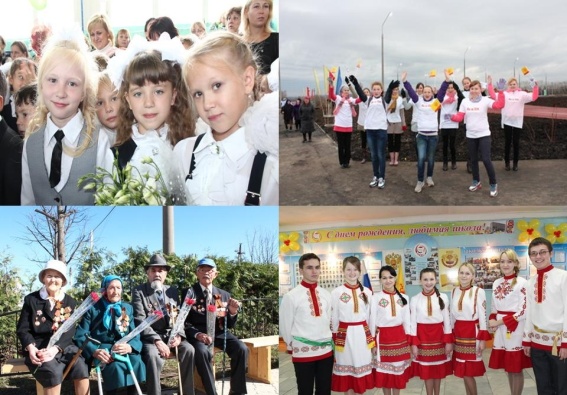 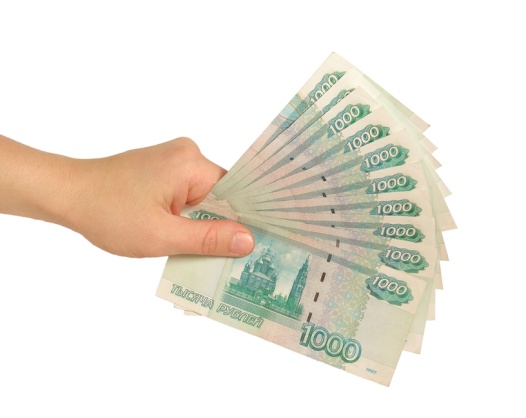 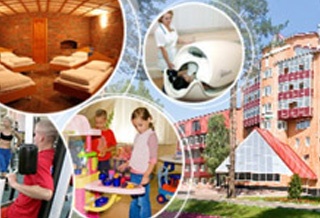 Участвует в формировании доходной части бюджета
Получает социальные гарантии (образование,  жилищно-коммунальное хозяйство, культура, физическая культура и спорт, социальные льготы и другие направления социальных гарантий населению) – расходная часть бюджета
5
Основы составления проекта бюджета поселения
Бюджетное послание Президента Российской Федерации
Основные направления бюджетной и налоговой политики
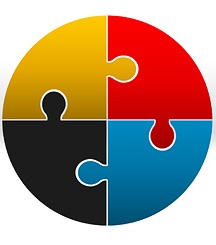 Прогноз социально-экономического развития района
Муниципальные программы
6
Что такое бюджет?
Бюджет – форма образования и расходования денежных средств, предназначенных для финансового обеспечения задач и функций государства и местного самоуправления.
	Бюджет - это план доходов и расходов. Каждый житель поселения является участником формирования этого плана, с одной стороны как налогоплательщик, наполняя доходы бюджета, с другой – он получает часть расходов как потребитель общественных услуг. 
	Граждане и как налогоплательщики и как потребители услуг - должны быть уверены в том, что передаваемые ими в распоряжение государства средства используются прозрачно и эффективно, приносят конкретные результаты как для общества в целом так и для каждой семьи, для каждого человека.
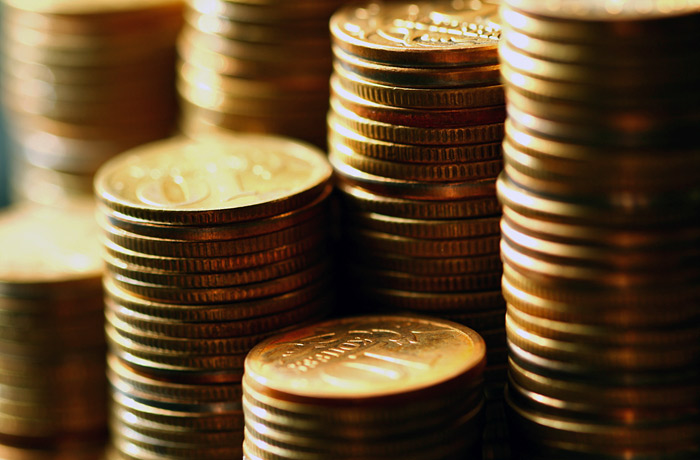 7
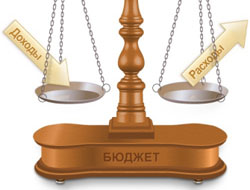 ДОХОДЫ


это поступающие в бюджет денежные средства (налоги юридических и физических лиц, доходы от использования имущества, административные платежи и сборы, безвозмездные поступления)
РАСХОДЫ

это выплачиваемые из бюджета денежные средства (социальные выплаты населению, содержание муниципальных учреждений (образование, ЖКХ, культура, молодежная политика, физическая культура и спорт и другие), капитальное строительство и другие расходы)
8
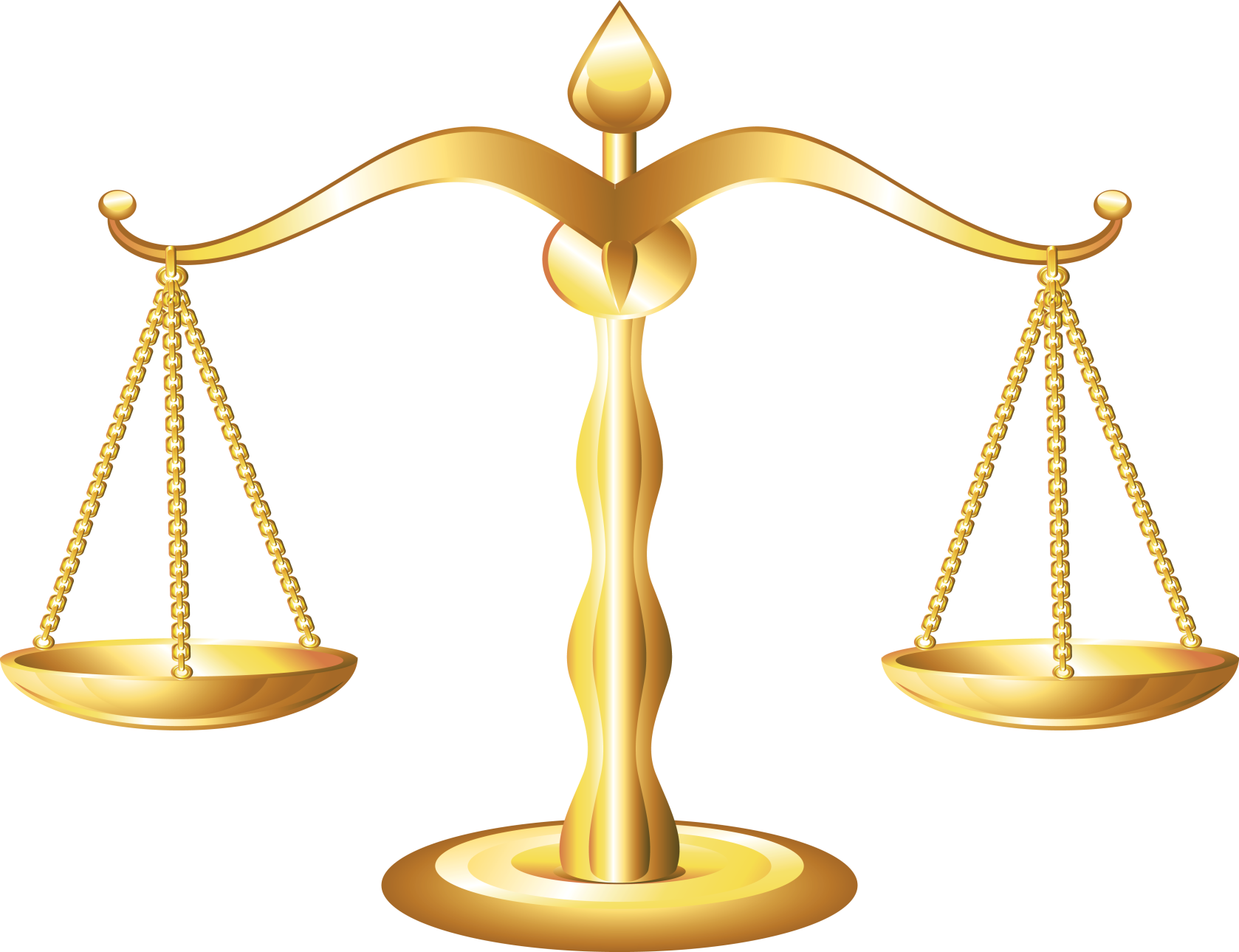 Доход
Расход
Профицит - если величина полученных доходов больше, чем величина произведенных расходов
Дефицит – если величина полученных доходов меньше, чем величина произведенных расходов
9
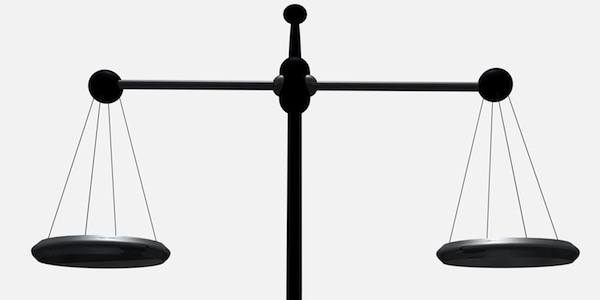 ДОХОДЫ
РАСХОДЫ
Сбалансированность бюджета по доходам и расходам – основополагающее требование, 
предъявляемое к органам, составляющим и утверждающим бюджет.
10
Из чего формируется доходная часть бюджета?
	
Доходы бюджета - безвозмездные и безвозвратные поступления денежных средств в бюджет.
11
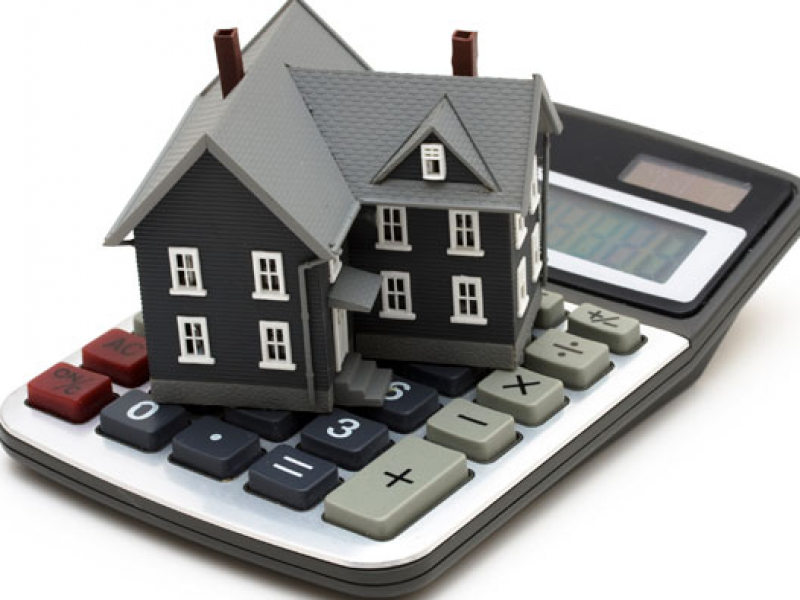 НАЛОГОВЫЕ ДОХОДЫ
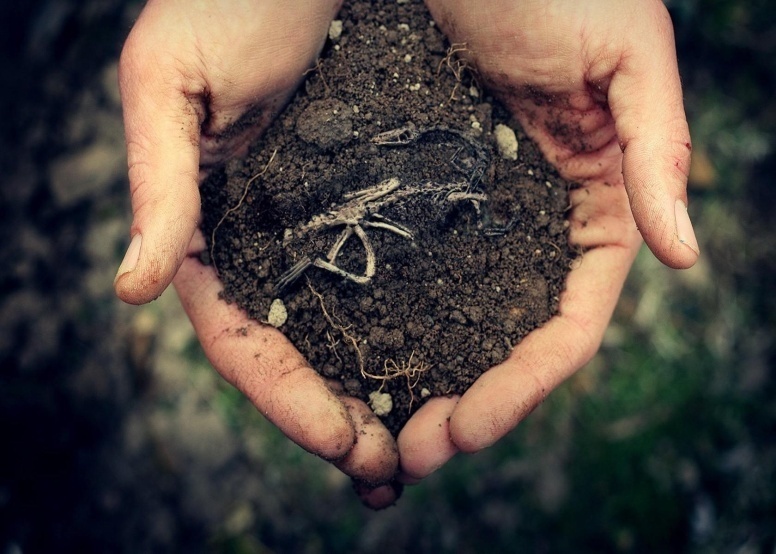 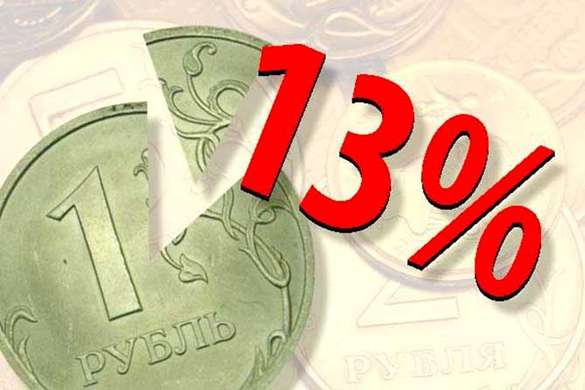 Поступления от уплаты налогов, установленных Налоговым кодексом Российской Федерации (налог на доходы физических лиц; земельный налог; налог на имущество физических лиц; госпошлина; налоги, взимаемые по специальным налоговым режимам)
12
НЕНАЛОГОВЫЕ ДОХОДЫ
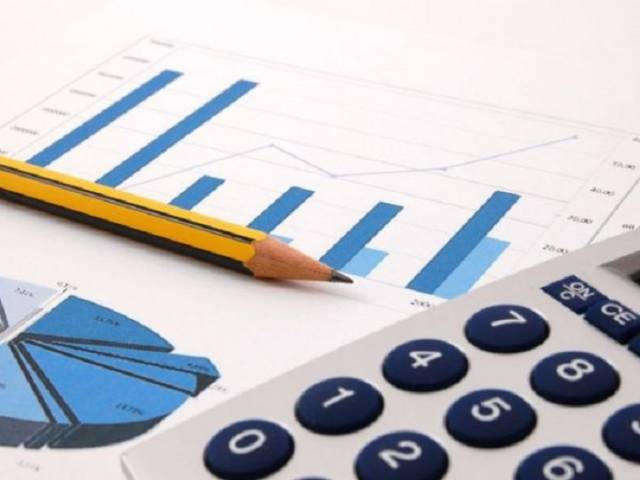 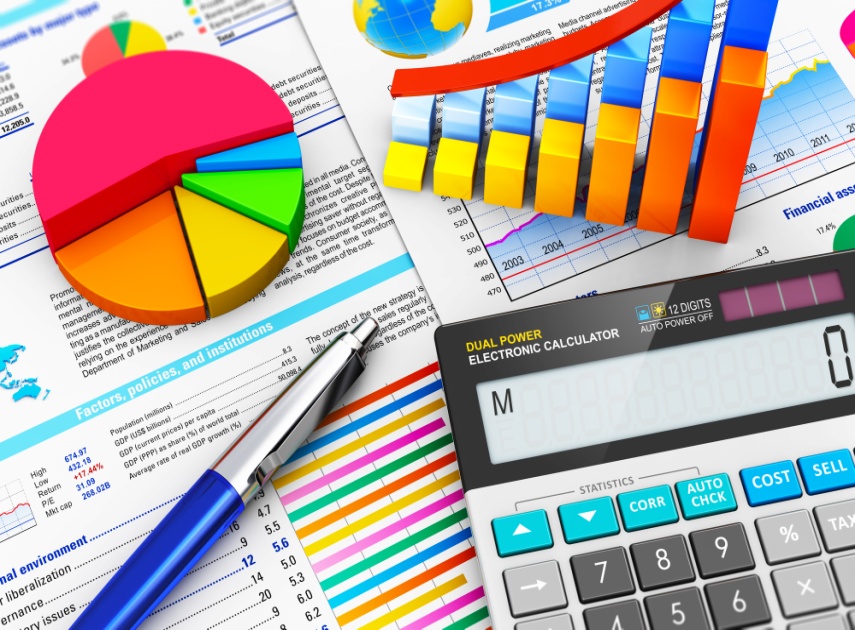 Платежи, которые  включают в себя возмездные операции от прямого предоставления муниципальным образованием в пользование имущества и земельных участков, от различного вида услуг, а также платежи в виде штрафов или иных санкций за нарушение законодательства и другие.
13
БЕЗВОЗМЕЗДНЫЕ ПОСТУПЛЕНИЯ
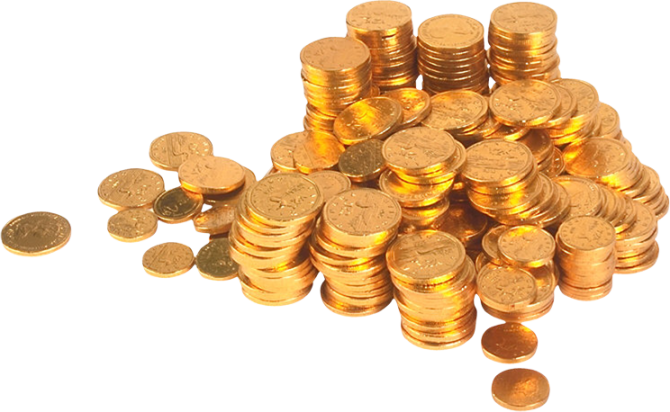 Поступления в бюджет на безвозмездной и безвозвратной основе из бюджета муниципального района(субсидии и иные межбюджетные трансферты), а также перечисления от физических и юридических лиц (кроме налоговых и неналоговых доходов)
14
Межбюджетные трансферты – основной вид 
безвозмездных перечислений. 

Это денежные средства, перечисляемые из одного бюджета бюджетной системы Российской Федерации другому.
Виды межбюджетных трансфертов


      Дотации (от лат. «Dotatio» - дар, пожертвование) 
     Предоставляются без определения конкретной цели их использования





Субвенции (от лат. «Subvenire» - приходить на помощь)
    Предоставляются на финансирование «переданных» другим публично- правовым
    образованиям полномочий



Субсидии (от лат. «Subsidium» -поддержка) 
Предоставляются на условиях долевого софинансирования  расходов других
 бюджетов
15
Основные параметры проекта бюджета поселения
Тыс. руб.
16
Доходы бюджета сельского поселения
Тыс. руб.
17
Безвозмездные поступления в бюджет сельского поселения из бюджета муниципального района в 2023-2025 годах
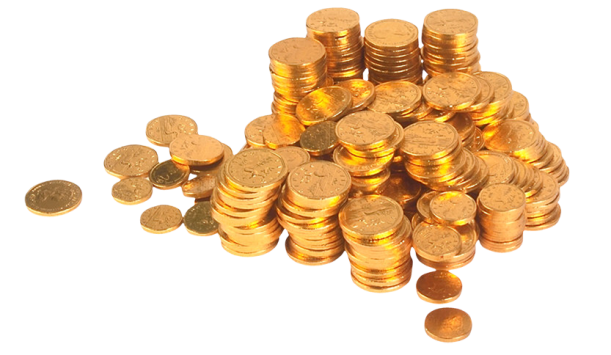 Тыс. руб.
18
Структура налоговых и неналоговых
доходов бюджета сельского поселения в 2022-2024 гг.
ДОХОДЫ всего: 2022 – 8903,9 тыс.рублей     
2023 – 2251,3 тыс.рублей
2024 – 3465,8 тыс.рублей
19
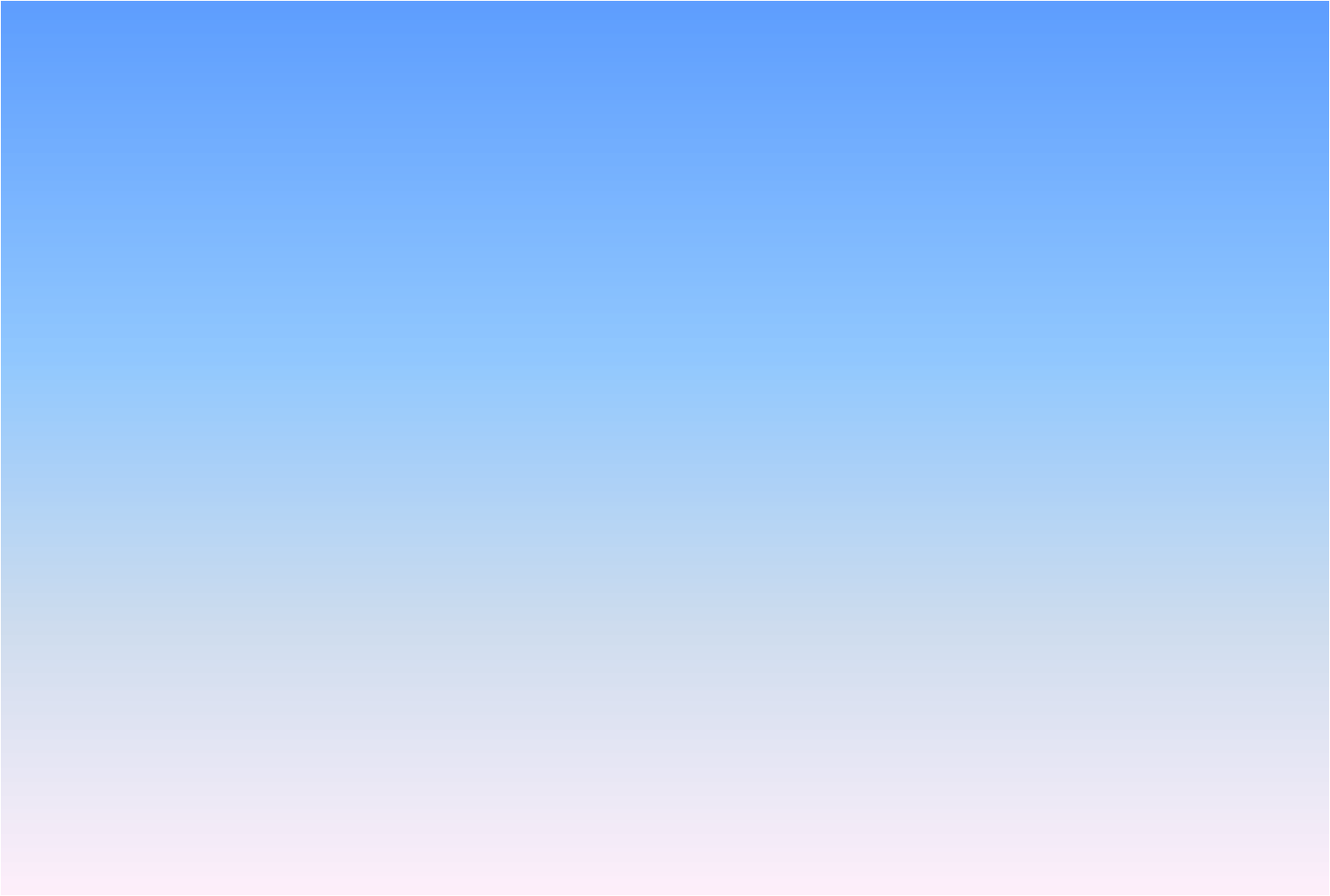 Структура налоговых доходов 
бюджета сельского поселения в 2022-2024гг.
20
Структура расходов бюджета сельского поселения на 2023 год
21
Дотационность бюджета поселения, в %
22
МУНИЦИПАЛЬНЫЙ ДОЛГ
Муниципальный долг  – обязательства по возврату взятых в долг денежных средств
Цели заимствования:
- Финансирование дефицита           бюджета;
 - Погашение долговых обязательств
Способы заимствования:
 Привлечение кредитов банков;
 Кредиты бюджета субъекта
Предельные объёмы муниципального долга  и расходов на его обслуживание регулируются Бюджетным кодексом РФ.
      Муниципальный долг не должен превышать 50 % собственных доходов бюджета.
      Расходы на обслуживание  муниципального долга не должны превышать 15 % расходов бюджета без учета расходов осуществляемых за счет субвенций.
объем муниципального долга
Тыс. руб.
24
Управление муниципальным долгом на 2022-2024 годы
Объем  расходов на обслуживание муниципального долга:
Тыс.руб.
0,0
0,0
0,0
2023 год
2024 год
2022 год
Долговая нагрузка от собственных доходов
0,0
0,0
0,0
2022 год
2023 год
2024 год
25
Спасибо, что посетили информационный ресурс «Бюджет для граждан»!
26